WP3: International Science Grid This Week


Andrew Purcell
iSGTW editor, CERN
www.e-sciencetalk.eu
Overview
A typical issue
Top stories & conference coverage
Metrics and readership survey
Summary
PY2 Review, 15  Oct 2012
2
WP3 Overview
3 Beneficiaries
52 PMs
1.6 FTEs
Task 3.1 Weekly publication (CERN with QMUL)


Task 3.2 New media outlets eg Twitter, Nature Networks (CERN with APO and QMUL)
PY2 Review, 15  Oct 2012
3
Objectives
Produce a weekly electronic newsletter to disseminate information about grid-related projects, as well as other e-infrastructure projects around the world, including: 
clouds
volunteer grids
supercomputing
networks and data, etc.

Scope also includes EGI and its collaborating projects.

Not just reporting on e-infrastructure, but also the science it underpins.

Draw from the other e-ScienceTalk products and events for sources of stories and to maximise the impact of the work.
PY2 Review, 15  Oct 2012
4
Structure
Currently one editor and one writer based at CERN. 

New US editor to join the team by the end of the month.
	- To be based at University of Indiana

Advisory board
	- Currently includes: OSG, University of Indiana, Fermilab, EGI.eu, CERN. 
	- PRACE and XSEDE to be more formally involved in the future.
PY2 Review, 15  Oct 2012
5
[Speaker Notes: In partnership with the US]
Challenges
Staffing 

US funding

Quantitative analysis of readership

Qualitative analysis of readers’ views

The name
PY2 Review, 15  Oct 2012
6
[Speaker Notes: In partnership with the US]
A typical issue
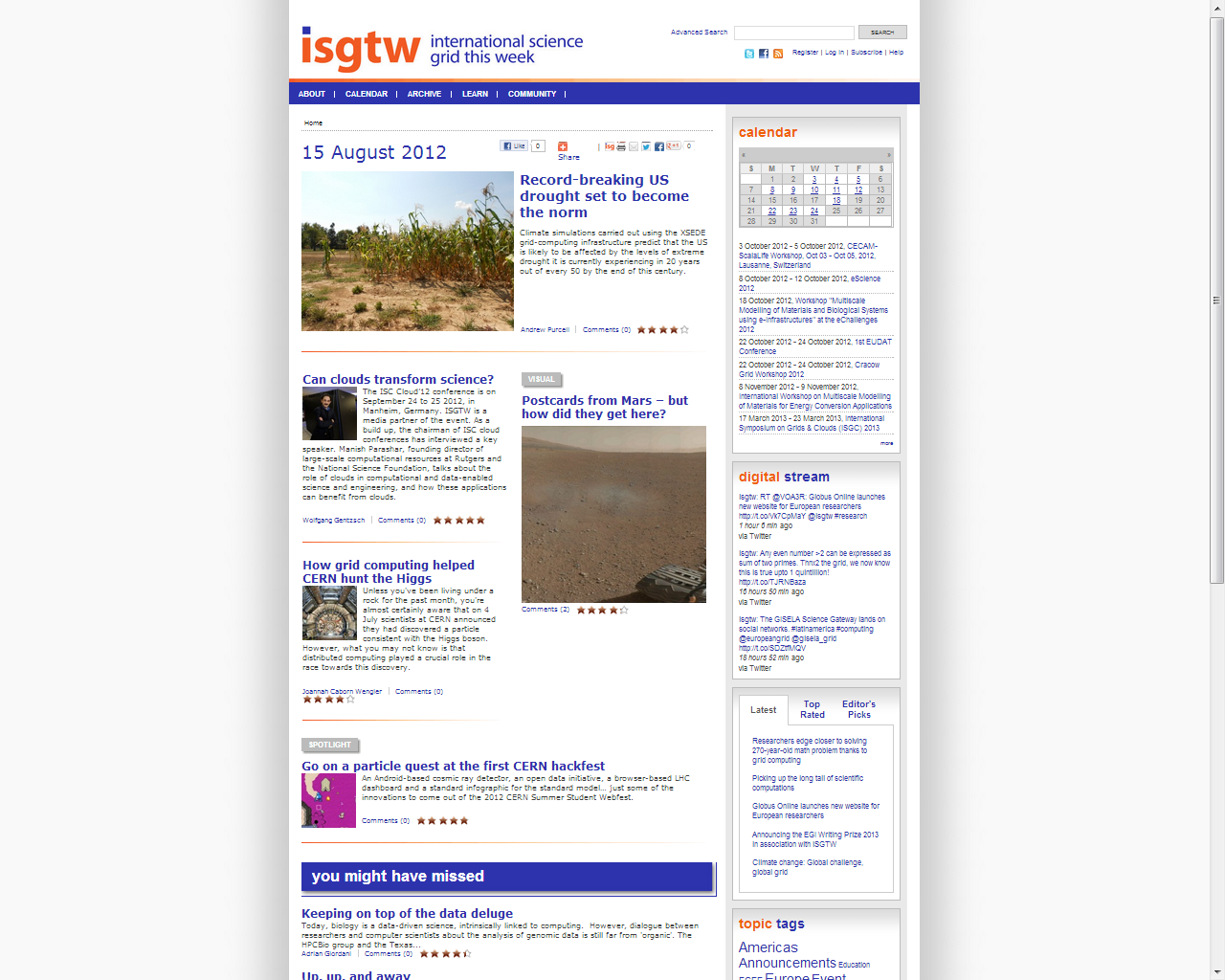 Visual

Picture, video or infographic

< 500 words
3 feature
articles 
Broad,
in-depth

500 - 1500
words
Spotlight

Fun, narrow focus

< 500 words
PY2 Review, 15  Oct 2012
7
[Speaker Notes: This is what we see in the newsletter and on the homepage of the website.]
A typical issue
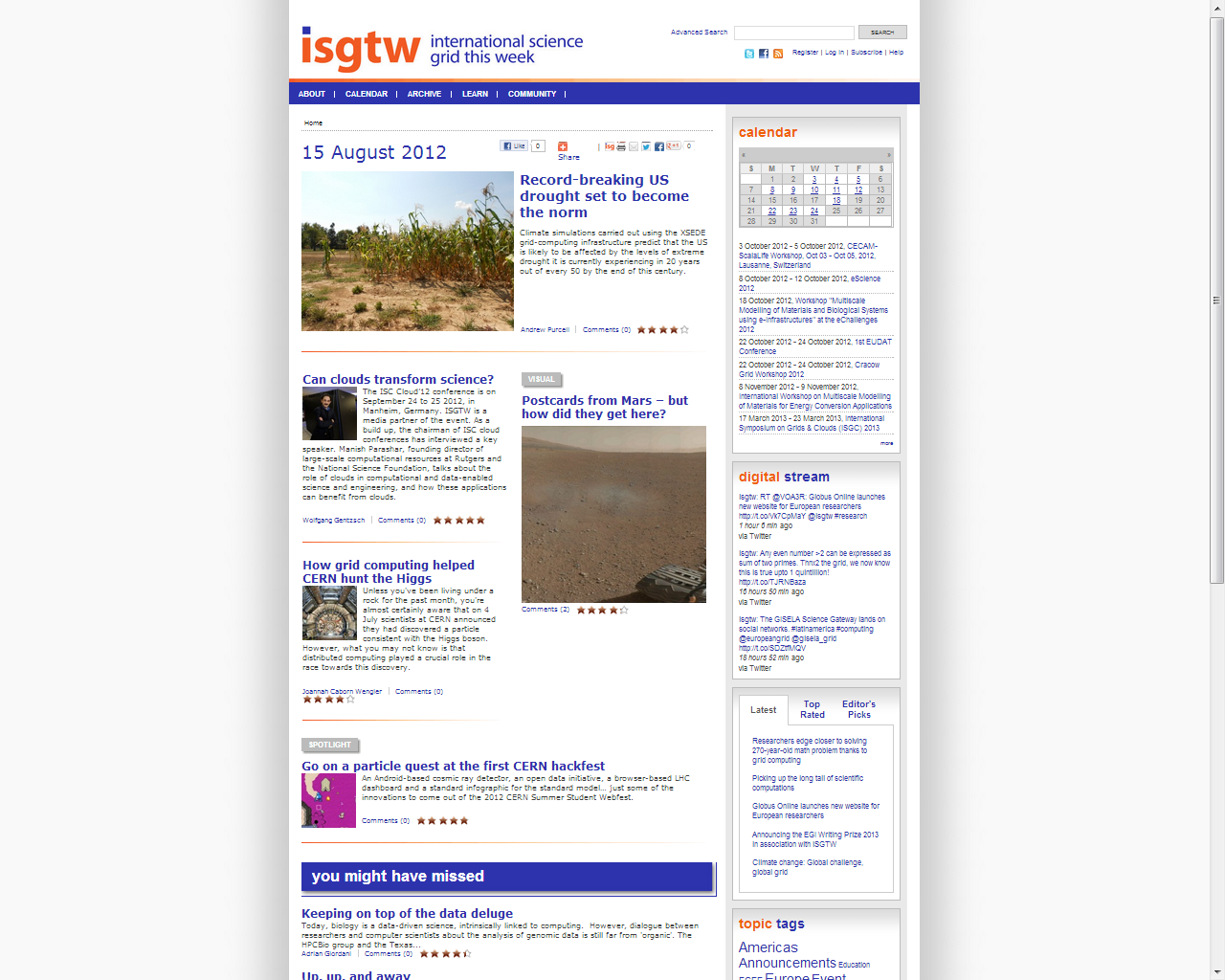 calendar
Twitter feed
Most popular, top-rated and editor’s pick stories
PY2 Review, 15  Oct 2012
8
[Speaker Notes: This is what we see in the newsletter and on the homepage of the website.]
A typical issue
In the newsNews from other publications
Blogs
 Other blogs about science or computing
Announcements
Press releases from other organisations
PY2 Review, 15  Oct 2012
9
[Speaker Notes: In the news: such as HPC Wire, HPC in the cloud, 
AUTO-POPULATE]
Our stories
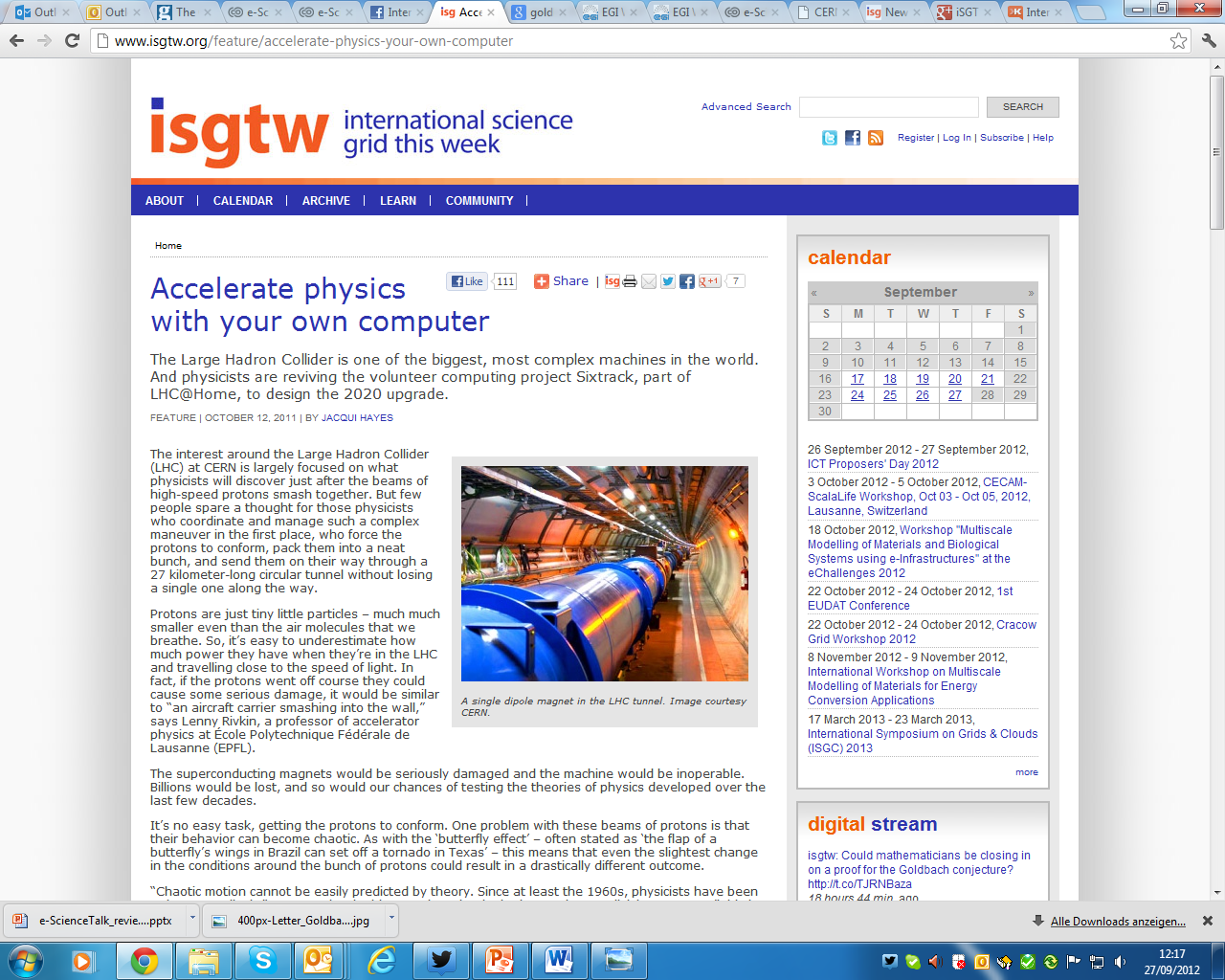 Page views:8,411
Average time
on page:06:20
PY2 Review, 15  Oct 2012
10
[Speaker Notes: http://www.isgtw.org/feature/accelerate-physics-your-own-computer]
Our stories
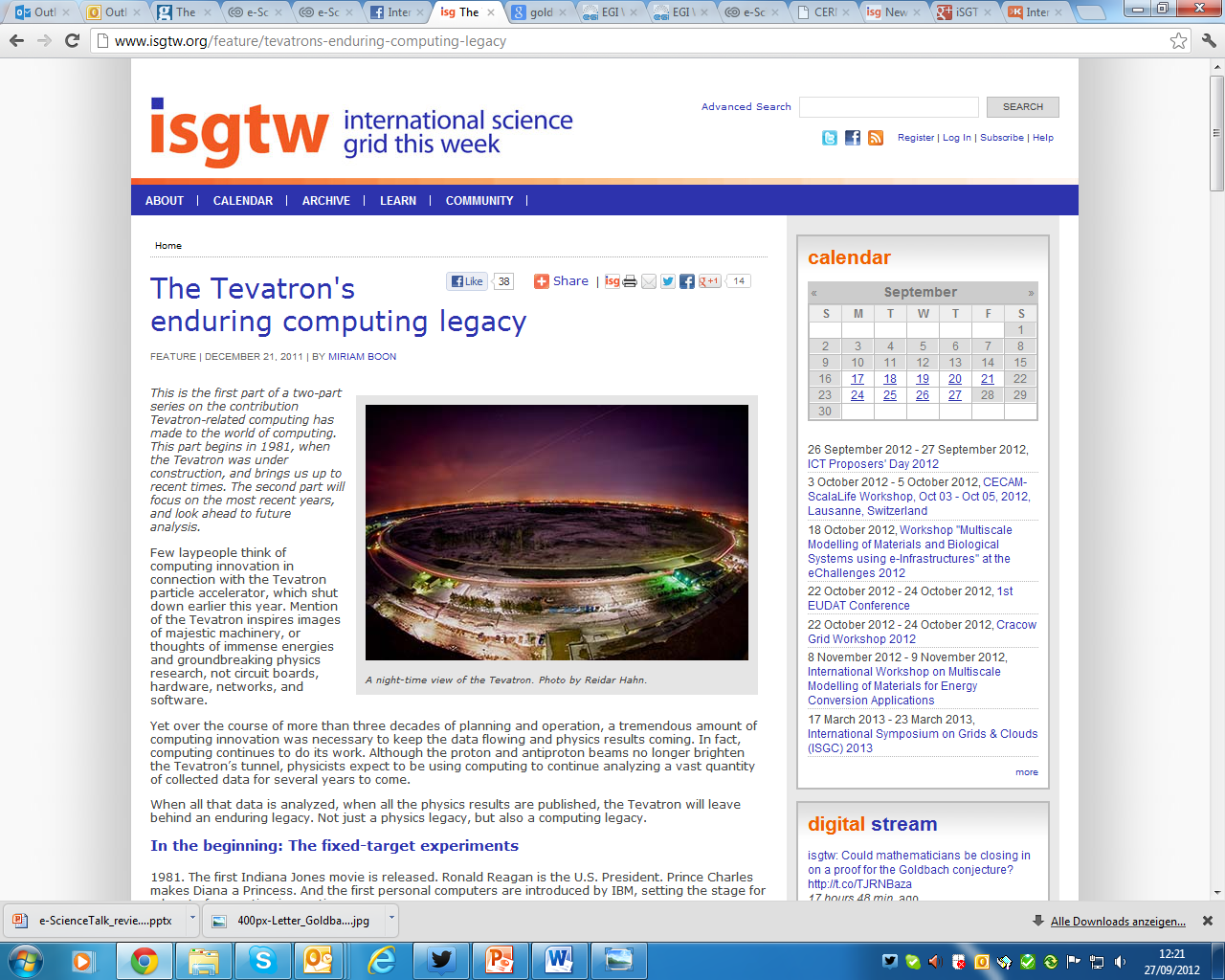 Page views:6,286
Average time
on page:06:35
PY2 Review, 15  Oct 2012
11
[Speaker Notes: http://www.isgtw.org/feature/tevatrons-enduring-computing-legacy]
Our stories
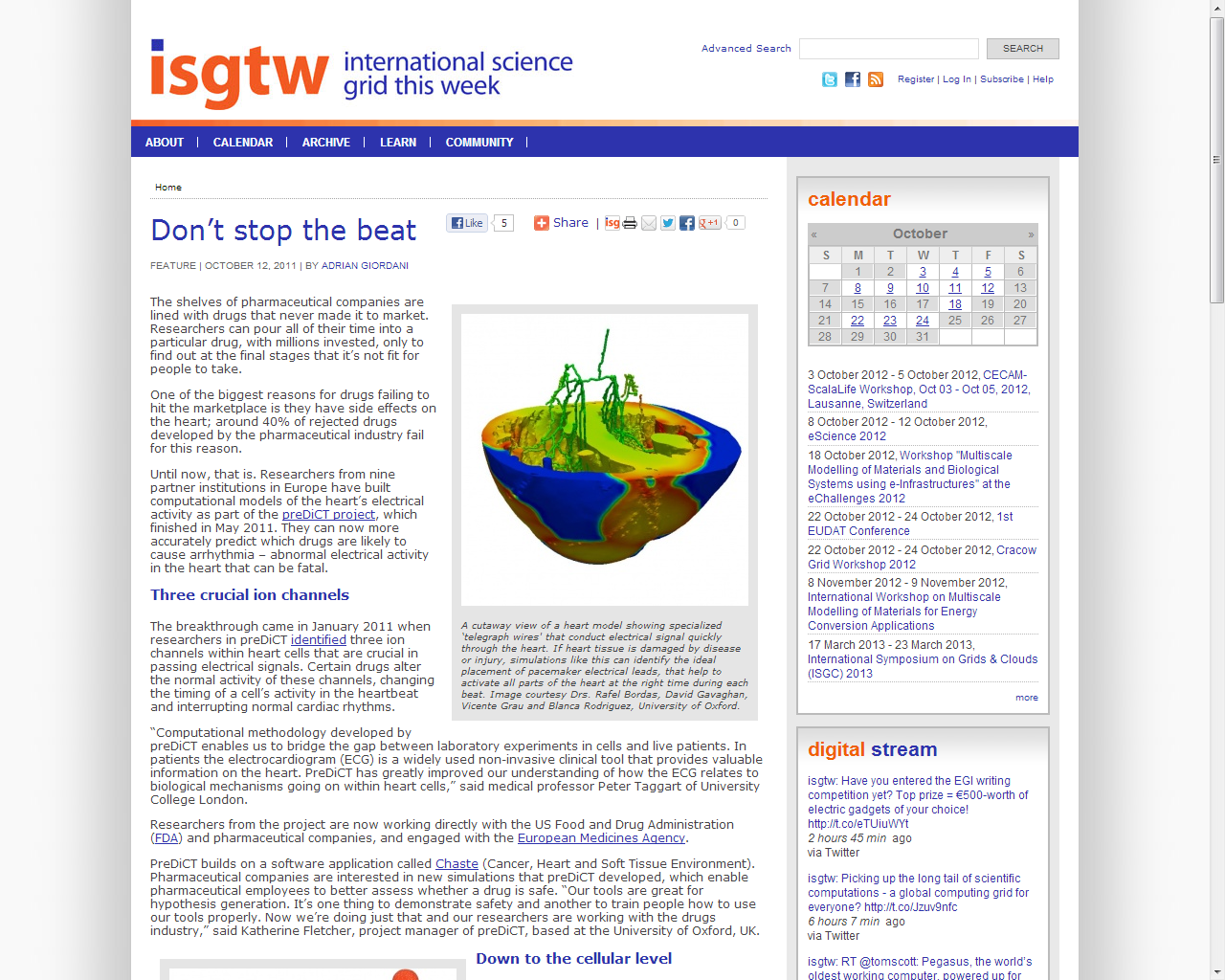 Page views:2,110
Average time
on page:04:23
PY2 Review, 15  Oct 2012
12
[Speaker Notes: http://www.isgtw.org/feature/don%E2%80%99t-stop-beat]
Our stories
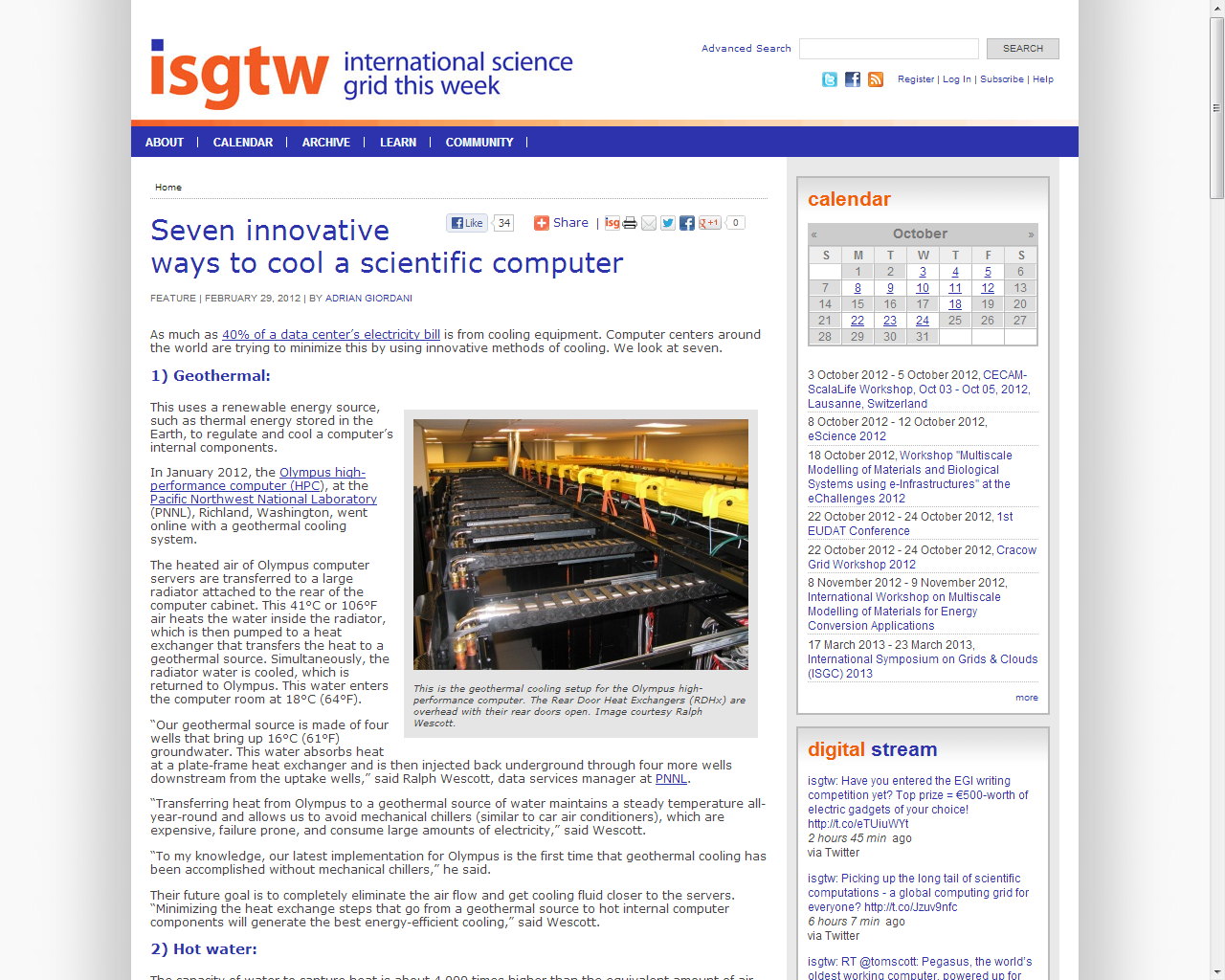 Page views:2,041
Average time
on page:09:00
PY2 Review, 15  Oct 2012
13
[Speaker Notes: http://www.isgtw.org/feature/seven-innovative-ways-cool-scientific-computer]
Conference coverage
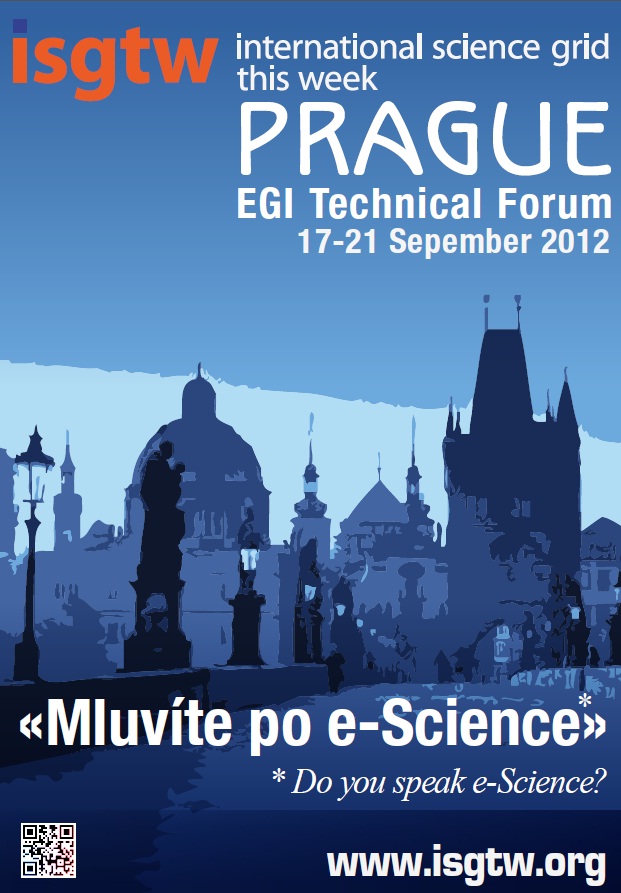 Media partnerships

Event highlights

Exclusive stories

In-depth analysis

Brand awareness

Increase readership
PY2 Review, 15  Oct 2012
14
[Speaker Notes: Munich EGI community forum]
Media partnerships
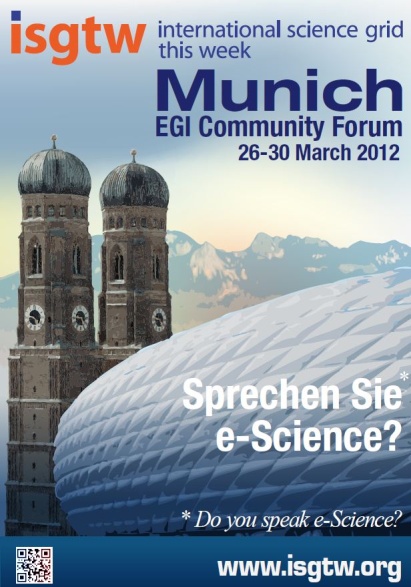 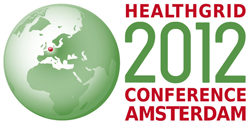 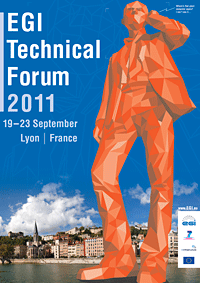 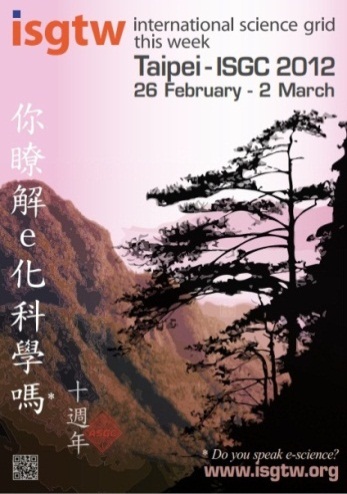 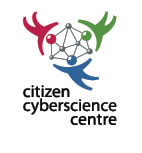 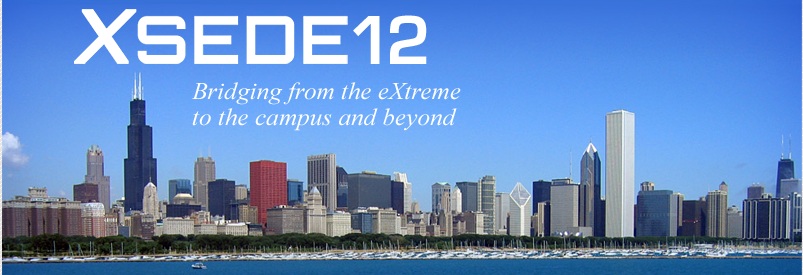 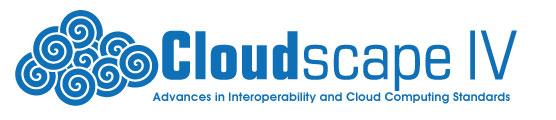 PY2 Review, 15  Oct 2012
15
[Speaker Notes: Media partnership list from PY2 – (EGI Technical Forum 2011, Citizen Cyberscience Summit, Cloudscape IV, ISGC'12, EGI Community Forum, HealthGrid'12, XSEDE'12)]
Metrics & analysis
Newsletter subscriber numbers, some indication of how these subscribers interact with the newsletter.

Readers’ survey, conducted annually.

Website statistics from Google Analytics.

Social media interactions.
PY2 Review, 15  Oct 2012
16
Subscribers
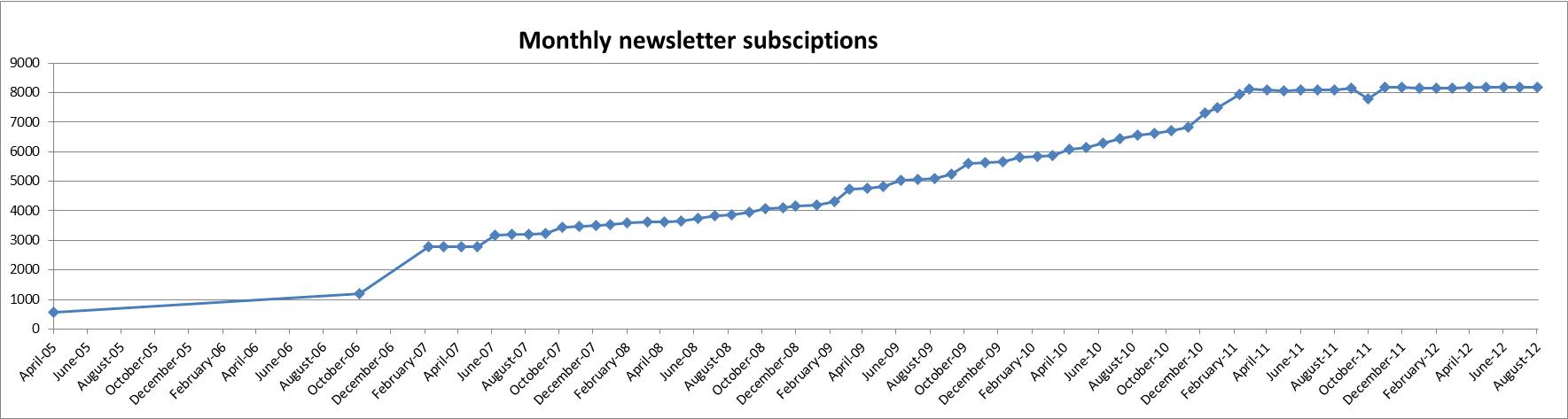 Subscriber numbers have reached a plateau.
No growth over the last year.
However…
8,250 newsletter subscribers
PY2 Review, 15  Oct 2012
17
Social media
… growth in readership driven by social media (particularly Twitter) is compensating for this.
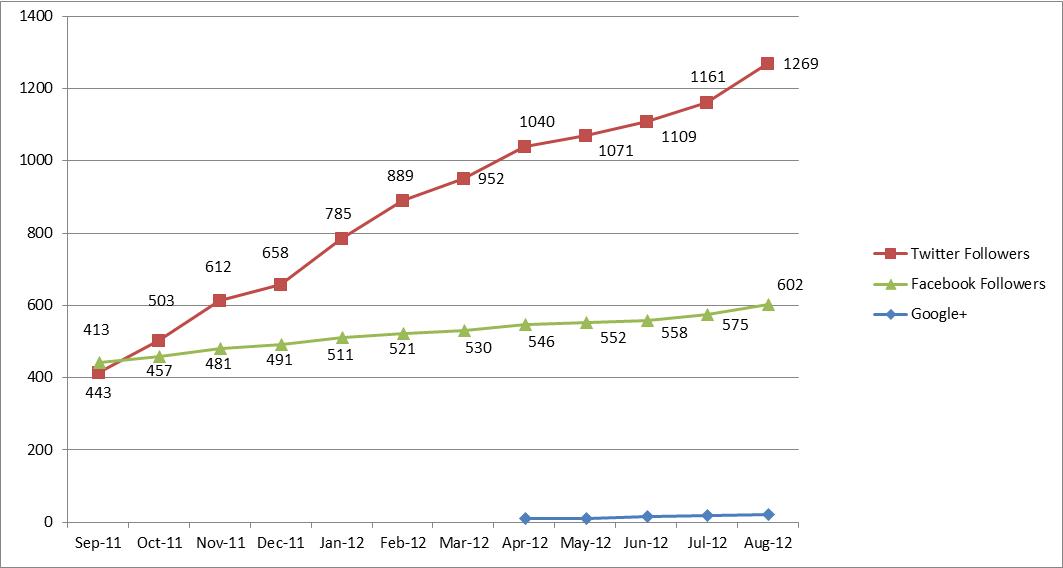 News aggregator sites also very important. 
(e.g. Reddit, StumbleUpon, Slashdot, Digg, Paper.li, etc.)
1292 Twitter followers
638 Facebook likes
+23 on Google+
Klout score: 54
PY2 Review, 15  Oct 2012
18
[Speaker Notes: In May 2011, we started a more aggressive campaign to promote iSGTW through branded social media and news aggregators.

Greater % referrals from social media:
Facebook referrals have increased by 300% and Twitter referrals have increased thirteen-fold

…is demonstrated by results from the Readership Survey.


Twiangulate confirms our biggest followers are @CERN: 602,776 followers and @NatureNews: 380,751 followers).]
Readers’ survey
Ran survey from May to July 2012

Predominately multiple choice

201 respondents

We asked readers for their age, profession, gender, interests, what they liked about iSGTW, how they access/use our website, etc.

Newsletter main source of traffic, but social media becoming more important

Big increase in female readership

Difficulty targeting young readers
PY2 Review, 15  Oct 2012
19
[Speaker Notes: 138 participants last year

One quarter (26%) have no relationship to e-science but just have a general  interest in computers.

Growing percentage (26%) are female. Up from 15% in 2008.

- Essay competition]
Readers’ survey
Announcements/events section underused

Highly engaged readership
Most read more than half of each issue
81% have forwarded/discussed articles
Over 20% have cited or linked to iSGTW in a blog, paper, poster or talk
Inspiring research

Used as a source by others in media
Over 1 in 10 visitors to the site are journalists/science communicators

Articles pitched at right difficulty level and cover good range of topics
PY2 Review, 15  Oct 2012
20
[Speaker Notes: 3rd largest group was the media (@11%)

Media pick-ups from HPC Wire, Cosmos Magazine, Wired and Symmetry. 
1000 organisations also backlink to the iSGTW]
The future
Shape editorial policy

Targeting young readers

Continue with efforts to attract more female readers

Increasing visitors through social media

Improve usage of announcements/events section

Track impact more closely
PY2 Review, 15  Oct 2012
21
Summary
Building on progress from last year.

Maintaining broad scope, both geographically and in terms of subject areas.

Becoming more timely, and hence more relevant a news resource.

New US editor set to begin work next month.

Dedicated audience, which is growing. Making big improvements in terms of engagement via social media engagement.

At the heart of the distributed computing community
“Good informative magazine!”
“I enjoy the science presented - interesting research described.”
“Great job! Congratulations!”
“Keep up the excellent work.”
“Continue the same way, please!”
PY2 Review, 15  Oct 2012
22
[Speaker Notes: Helping to sustain the community]